МБОУ Основная школа 24Киселёвского  городского округа  Учебно - исследовательскаяработа на тему:                                                     	 «Роль слов, выражающих эмоции,
 в авторских сказках»"                                                                                                                               Выполнила работу: Рябцева ВалерияРуководитель: Г.Ф. Трухина
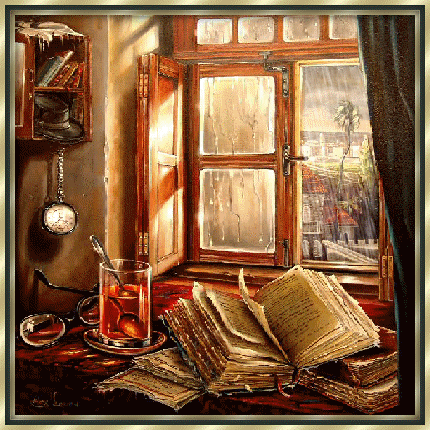 Киселёвск, 2014
Предмет исследования: слова, выражающие эмоции, в художественных произведениях для детей.
Актуальность исследовательской работы:  необходимость активизации читательского интереса у младших школьников посредством вдумчивого чтения произведений и овладение культурой родной речи.
  Цель: выяснить, какую роль играют в произведениях для детей слова, выражающие эмоции.
 Задачи: 
Приобщить к детской литературе, расширить лексикон учащихся, формировать умение работать со справочной литературой.
Развить познавательный интерес, любознательность, наблюдательность; формировать активную читательскую позицию.
Напомнить о роли слова, воспитывать бережное отношение к родному языку.
Систематизировать полученные знания посредством издания брошюры «Слова, выражающие эмоции».
   Гипотеза: возможно, использование  в произведениях слов, выражающих эмоции, способствует активизации читательской активности у детей.
 Методы исследования:
экспресс-опрос учеников 2 «А» класса;
анкетирование учащихся  2 «А» класса;
наблюдение;
эксперимент;
обращение к художественной и справочной литературе.
18.12.2014
2
Как в русском языке называют слова, выражающие эмоции?
Междометие – неизменяемое слово, выражающее какое – нибудь непосредственное чувство, например: ах, ох.
                       (С.И. Ожегов «Словарь                     русского языка»)
18.12.2014
3
Группы междометий по значению
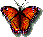 1 группа
Значение междометий
 Выражают различные чувства, настроения (восторг, удивление, страх, горе и т.д.):                                        
ай, ах, ба, о, ох, эх, эй, увы, ура, фу, фи, тьфу и др.
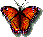 18.12.2014
4
2 группа
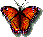 Значение междометий
 Междометия выражают различные побуждения (желание прекратить разговор или шум, побуждение к речи, действию): 
прочь, вон, тсс, цыц, ну, ну-ну, эй, брысь, шабаш и др.
18.12.2014
5
Анкетирование(участвовало 18 чел.)
1. Часто ли ты используешь в своей речи междометия? (да – 14 чел., нет -1 чел., не знаю – 3 чел.)
2. Какие междометия ты употребляешь чаще других? (эмоции – 18 чел., побуждения – 14 чел.)
3. Какие междометия употребляют твои друзья? (эмоции – 12 чел., побуждения – 18 чел.)
18.12.2014
6
Мои наблюдения
Междометие – характерная принадлежность разговорного стиля. В художественных произведениях междометия чаще используются в диалогах.
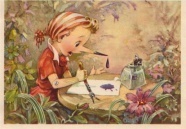 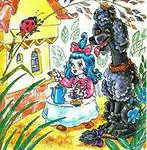 18.12.2014
7
Экспресс – опрос(опрошено 18 чел.)
Вы читали книгу А. Толстого
 «Приключения Буратино
или Золотой ключик»? (Да – 14 чел.)
2. Вы читали книгу Джанни 
Родари «Чиполлино»? (Да – 12 чел.)
3. Какое произведение вам больше понравилось? («Приключения Буратино» – 10 чел.; «Чиполлино» – 5 чел.)
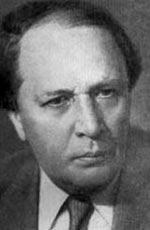 18.12.2014
8
Экспресс - опрос
18.12.2014
9
18.12.2014
10
Золотой Ключик,или приключения Буратино
Глава шестая «Буратино попадает в страну дураков»
Междометия: ух (-Ух ты!) – восторг;
 э – хе – хе (…тощие собаки в репьях зевали от холода:
- Э – хе-  хе…) – печаль;
ах (…Ах, какие продаются сладкие пирожки и леденцовые петушки на палочках!) – восхищение.
18.12.2014
11
Золотой Ключик,или приключения Буратино
Глава девятая «По дороге домой Буратино встречает двух нищих – кота Базилио и лису Алису»
Междометия:
Ох (- Азбуку, ох, ох! – сказала лиса Алиса, качая головой. – Не доведёт тебя до добра это ученье…) –сочувствие;
18.12.2014
12
18.12.2014
13
Чиполлино
Глава шестая «Барон Апельсин и герцог Мандарин доставили много хлопот и неприятностей»
Междометия:
ну ( -Ну, пошёл!) – 
пренебрежительное
 побуждение к  действию;
ах ( -Ах, у вас так плохо
 погладили мои рубашки, 
что мне остаётся только 
умереть!) – отчаяние;
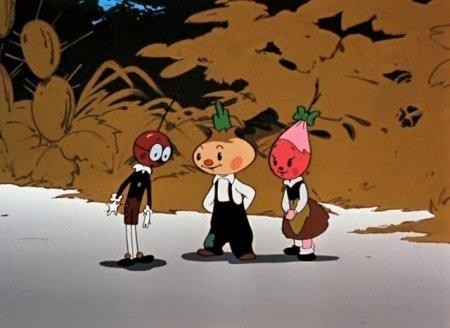 18.12.2014
14
6 глава (продолжение)
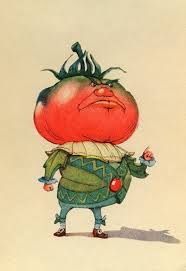 Эй (- Эй вы, ротозеи, ради самого неба, 
объезжайте ямы!) –пренебрежительное 
побуждение к действию;
    О (О небо, я умираю!) – страдание;
(- О, я потерял самую лучшую запонку
от воротничка и не хочу больше жить на свете!) – отчаяние.
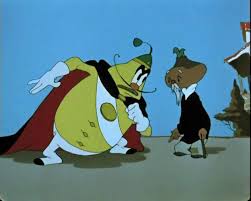 18.12.2014
15
Чиполлино
Глава девятая «Мышиный главнокомандую -щий вынужден дать сигнал к отступлению»
Междометия:
ох (Кум Тыква был безутешен:
Ох, и всё это из – за меня!) – 
страдание;
ах (- Ах, мыши отъели у меня 
половину смычка! – воскликнул
 Груша со слезами в голосе.) – 
отчаяние.
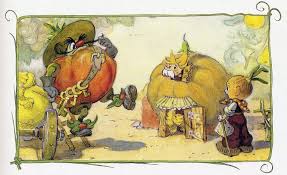 18.12.2014
16
Вывод
Наблюдение над 6 и 9 главами книги
 «Золотой ключик» показали, что в этих
 главах междометия, выражающие
 оттенки настроения, встречаются в четырёх 
предложениях и передают:
 восторг
восхищение
печаль
сочувствие.
Мы вместе с героями испытываем самые 
разные чувства: печаль, восторг, сочувствие.
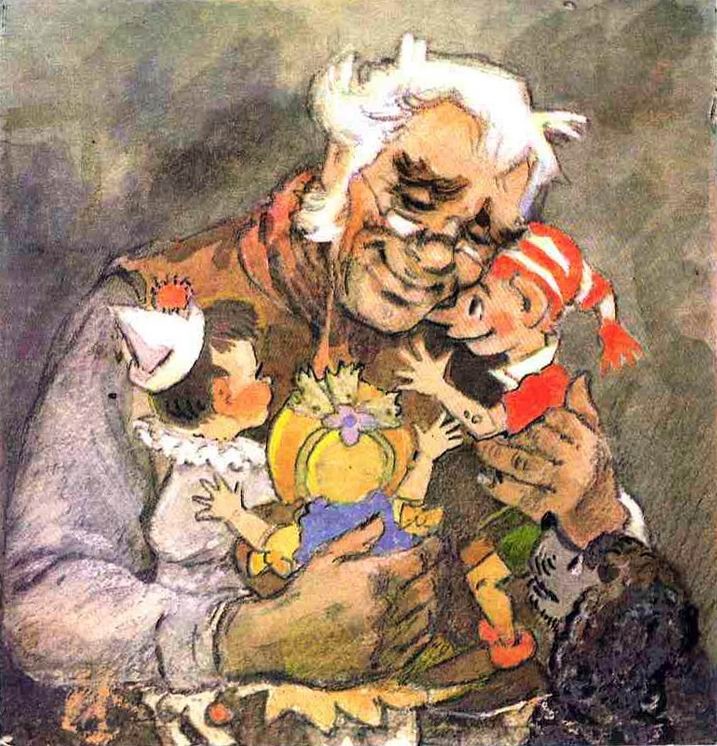 18.12.2014
17
Вывод (продолжение)
1. Наблюдение над 6 и 9 главами
 книги «Чиполлино» показали, что
 в этих главах междометия, 
выражающие оттенки настроения,
 встречаются в семи предложениях
 и передают:
пренебрежение (дважды);
отчаяние (трижды);
страдание (дважды).
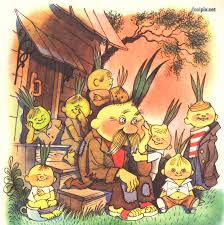 18.12.2014
18
Заключение
Мы вместе с героями истории про Буратино и его друзей испытываем самые разные чувства: печаль, восторг, сочувствие, а читая историю про Чиполлино, часто встречаемся с  отрицательными эмоциями: пренебрежением, отчаянием, негодованием. Поэтому «Золотой ключик» читается легко, на одном дыхании, а «Чиполлино» заставляет нас задуматься не только над судьбой героев, но и поразмышлять над жизнью.
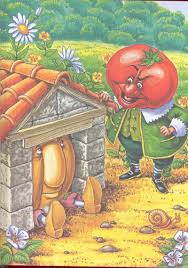 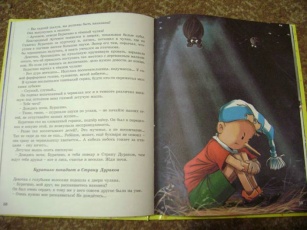 18.12.2014
19
Благодарим за внимание!
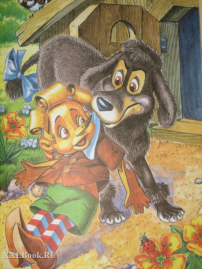 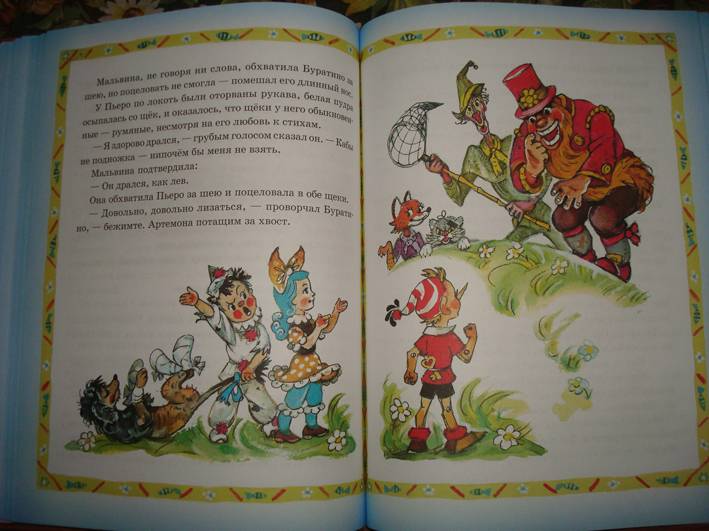 18.12.2014
20